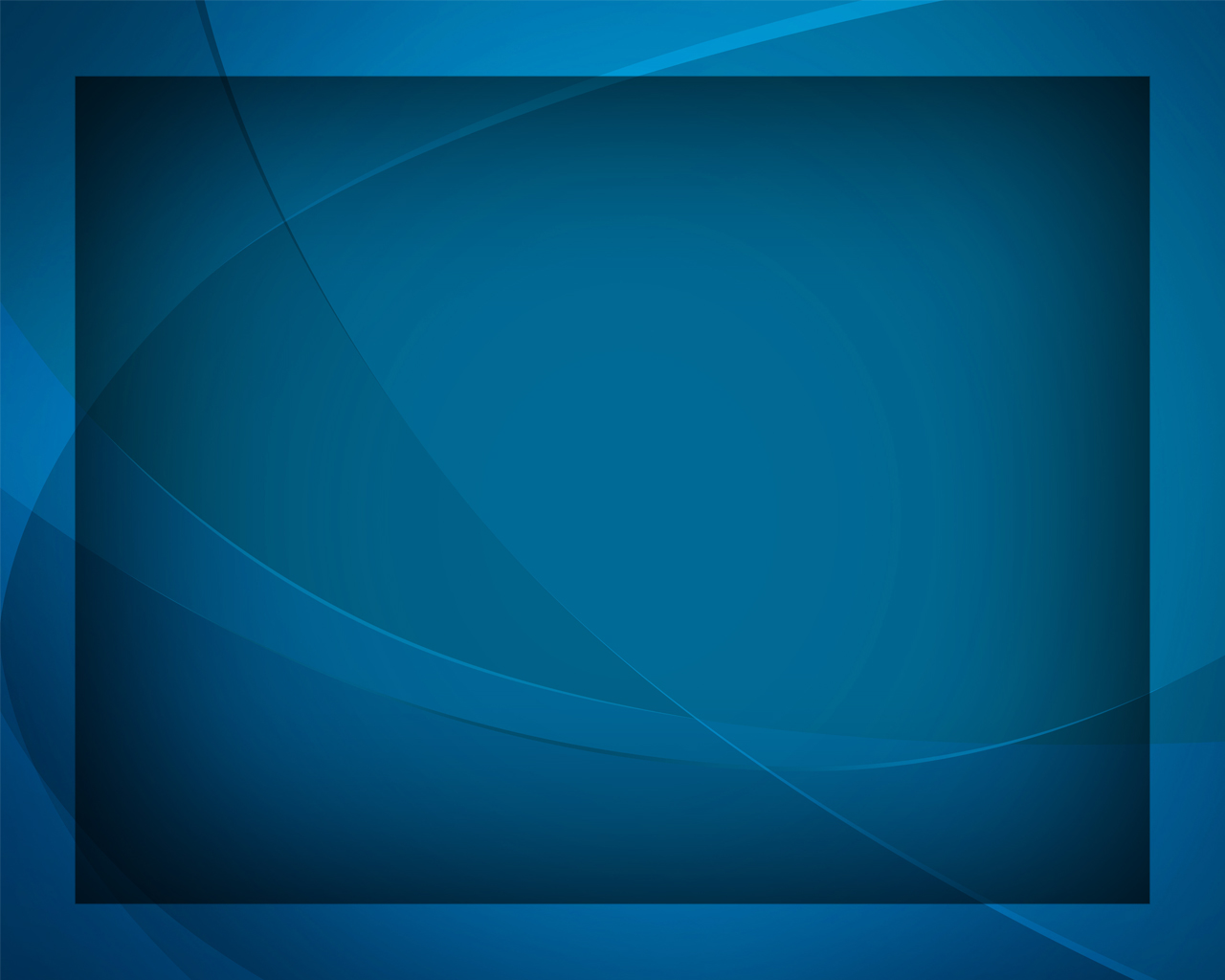 Отче неба и земли
Гимны надежды №198
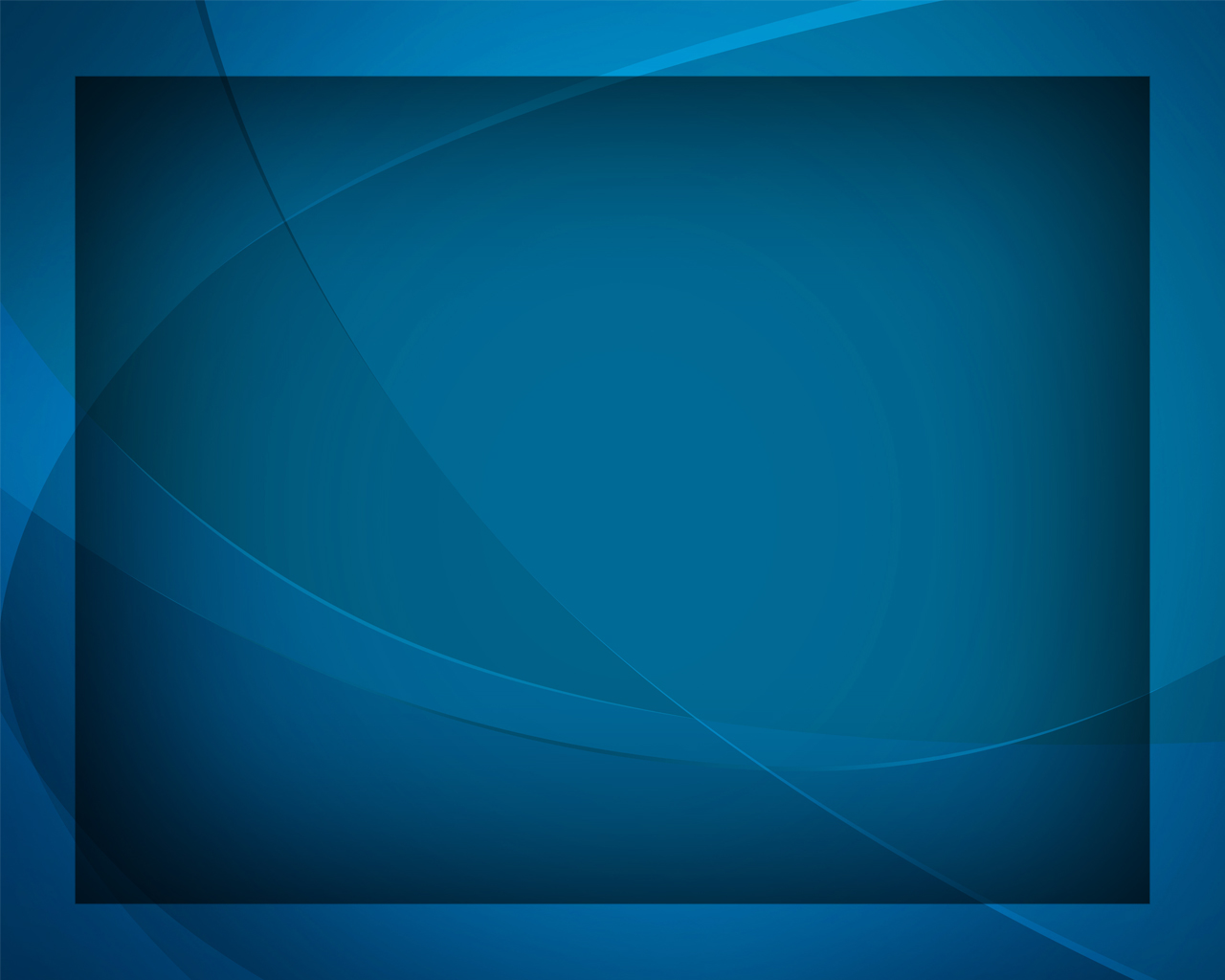 Отче неба и земли, 
Ныне милость
 нам яви,
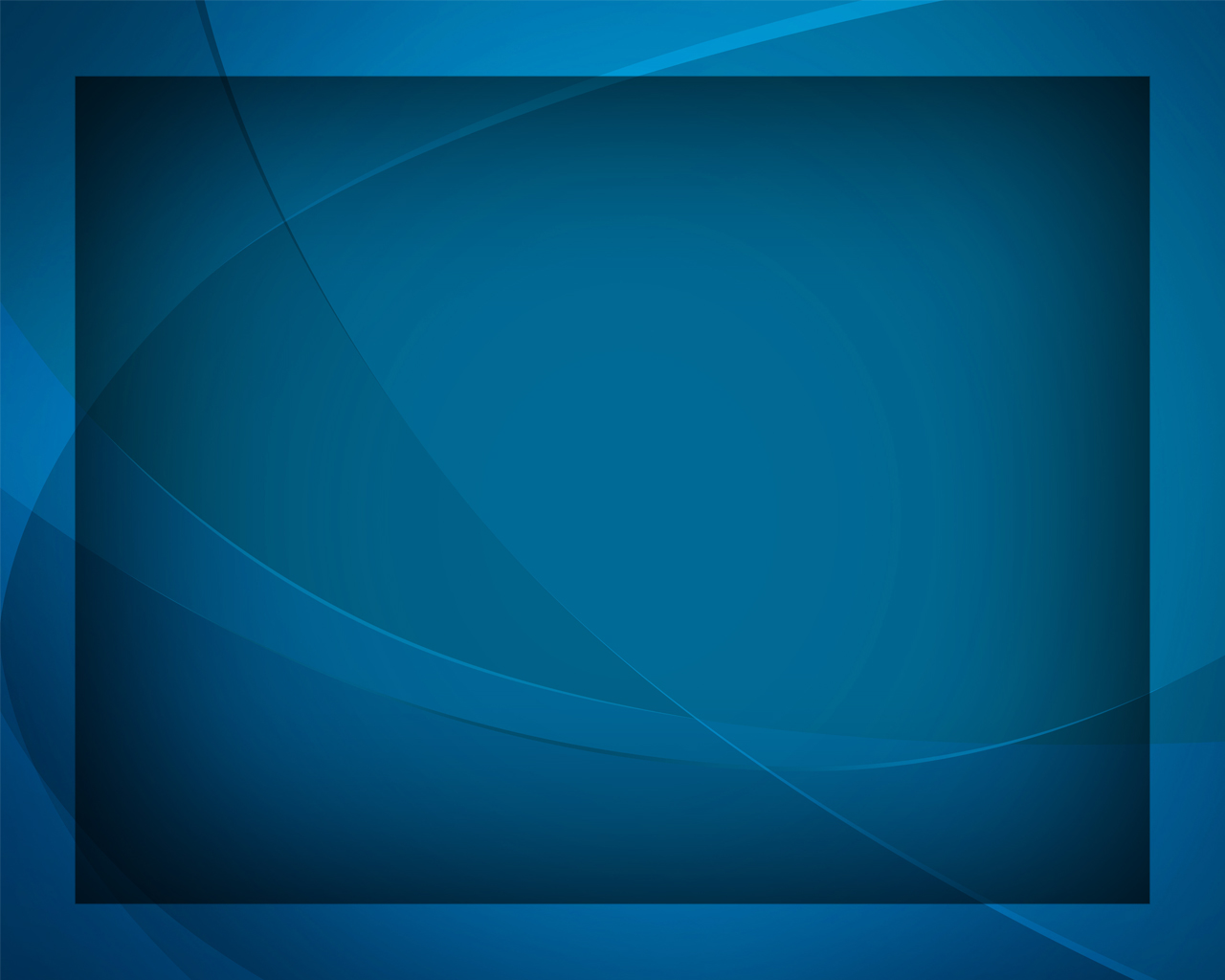 Грех прости,
 вину омой –
Мы склонились пред Тобой.
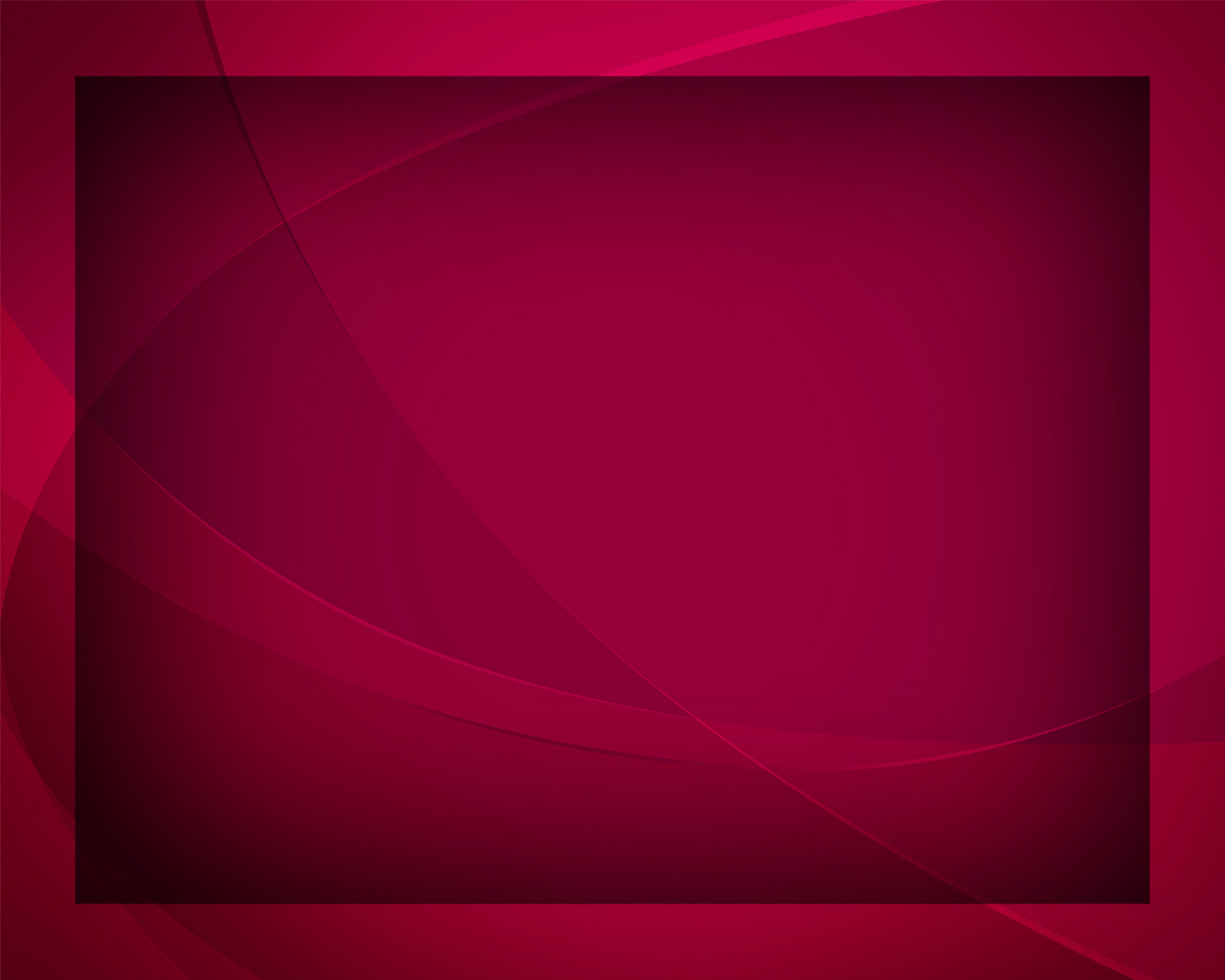 Просим, Боже, 
в этот час 
Пусть Твой Дух пребудет в нас,
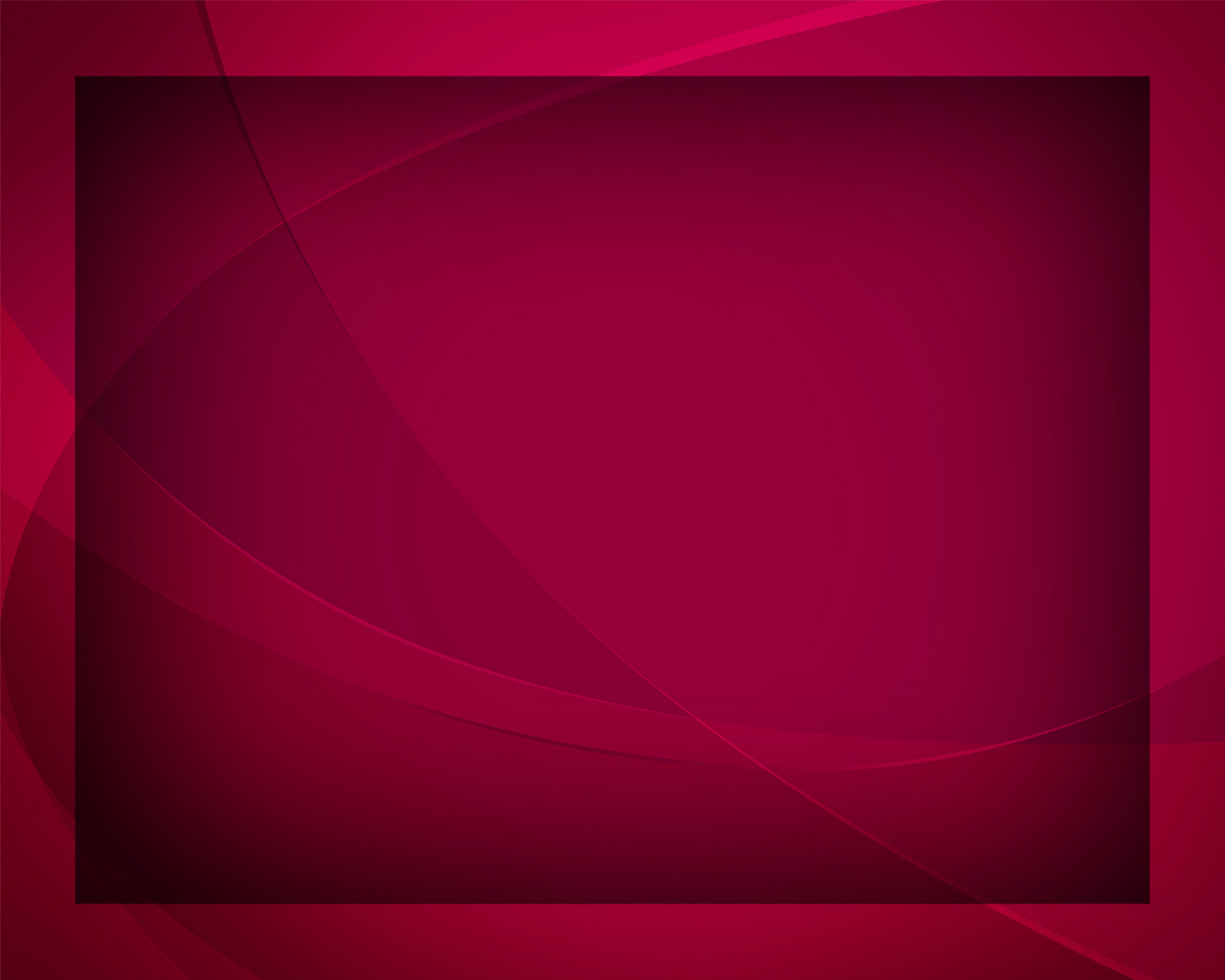 Светом правды озари, 
Благодать 
Свою яви.
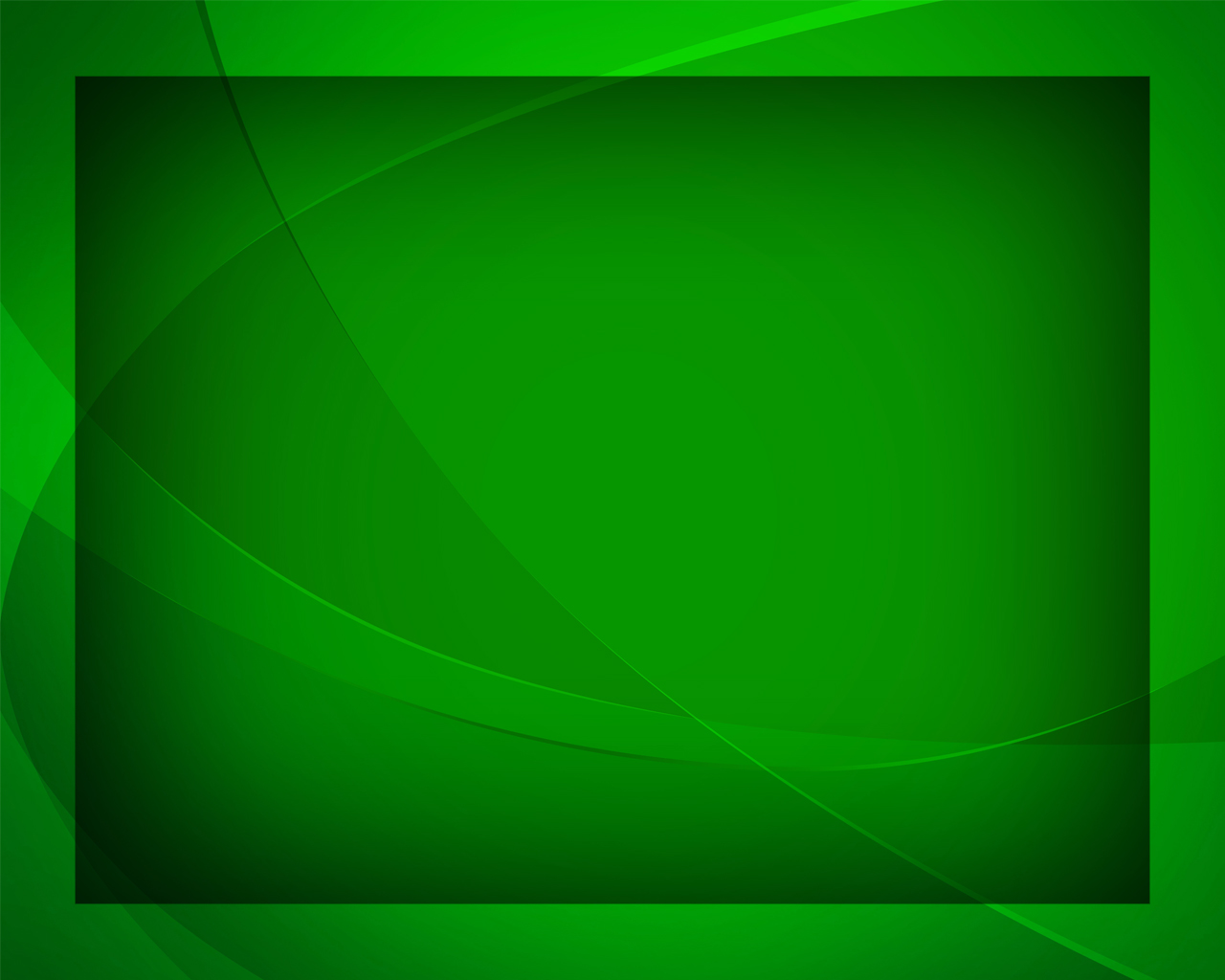 В час печалей 
и скорбей 
Милость Ты 
Свою излей.
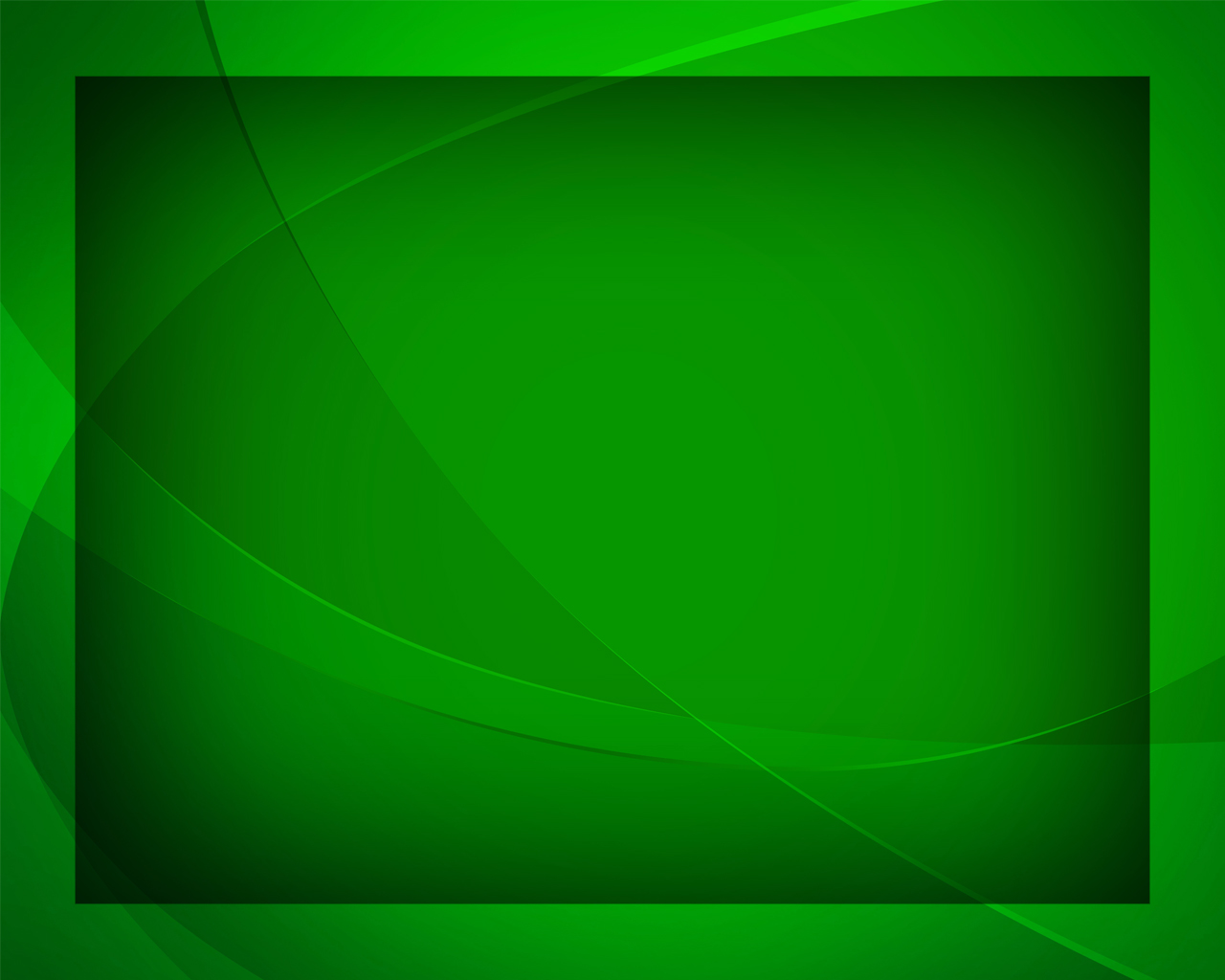 Пусть наполнит нас рекой 
Твой Божественный покой.
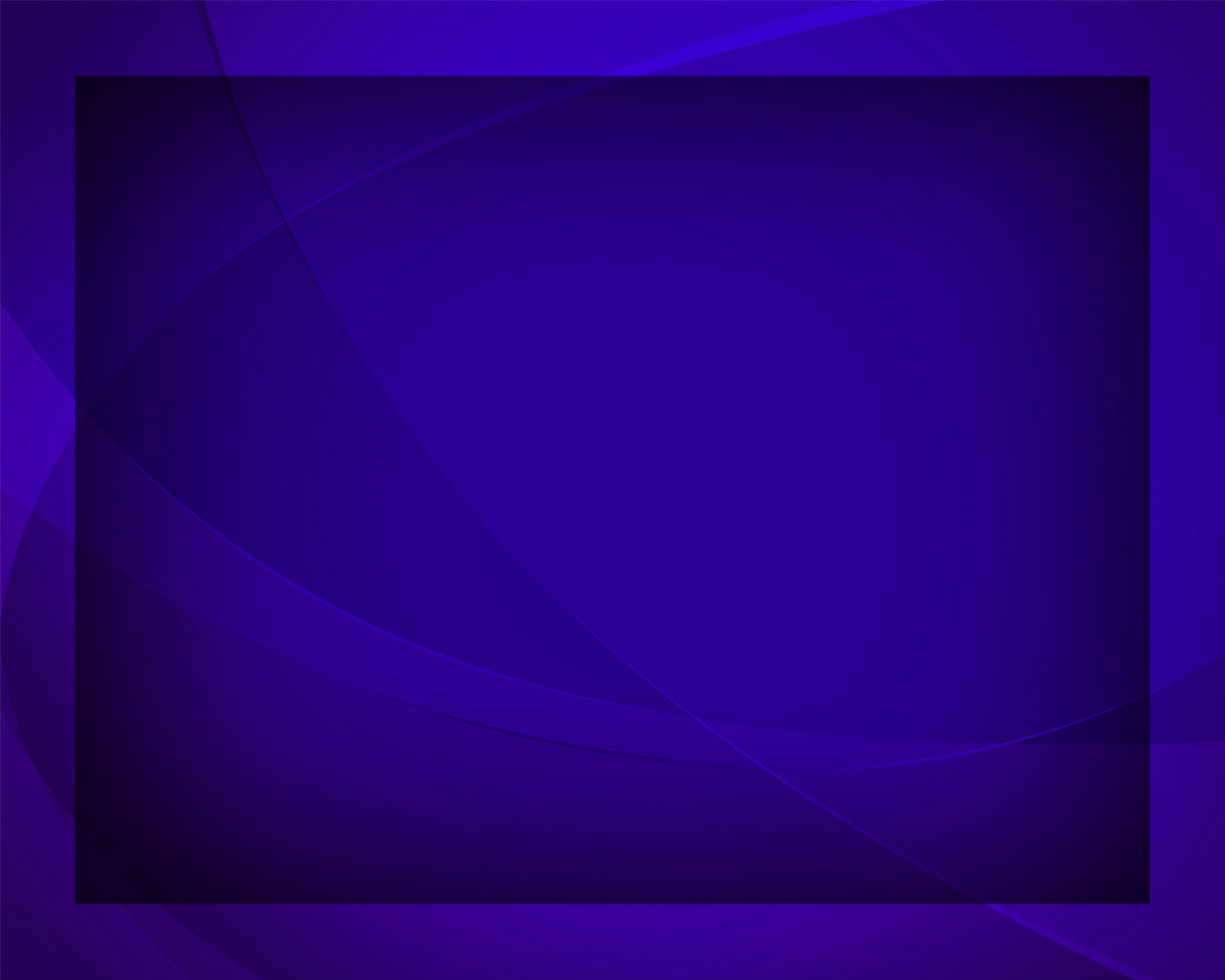 На пути 
в небесный край, 
Словно солнце, нам сияй,
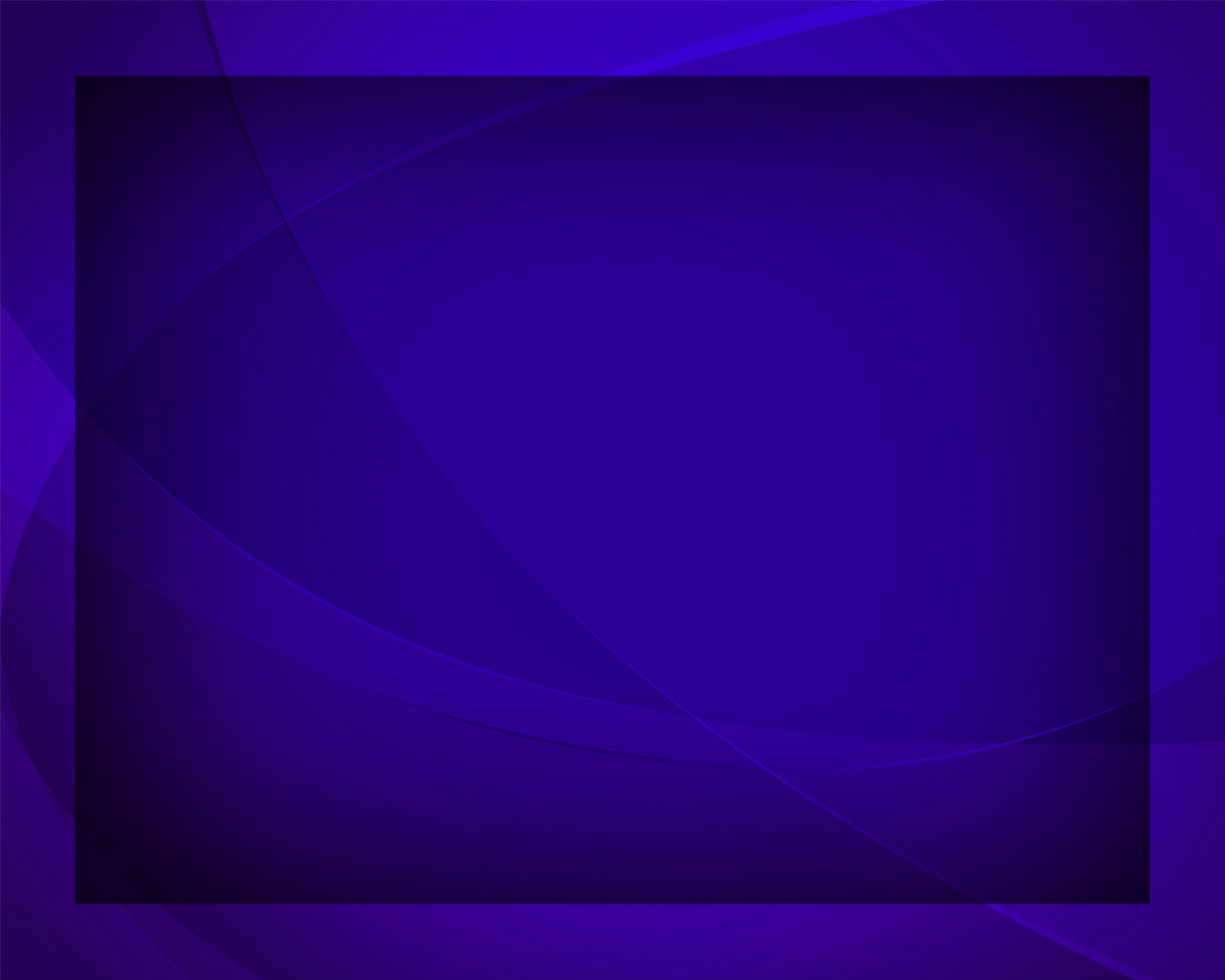 Свет и жизнь –
 в Тебе одном, 
Боге дивном 
и святом.
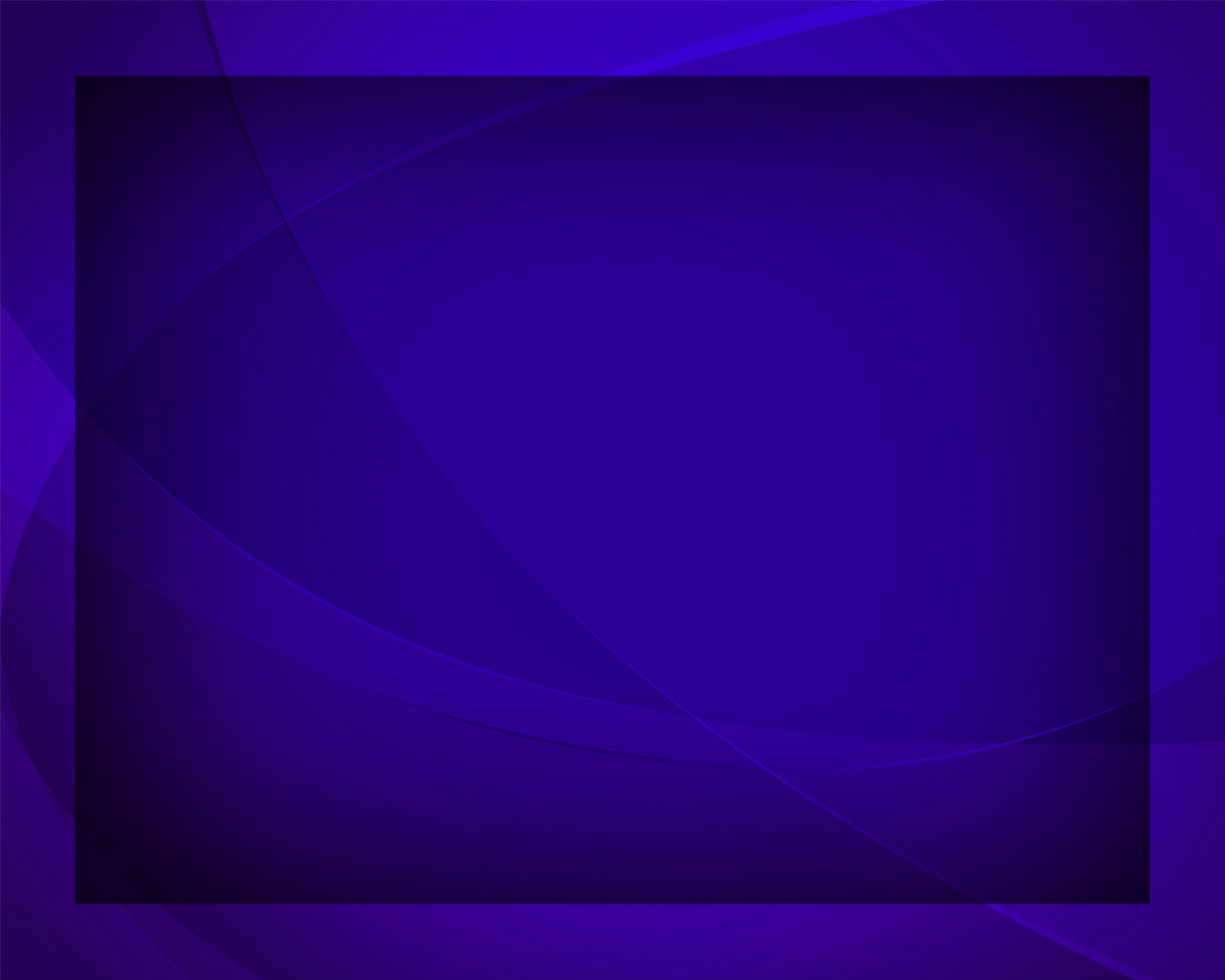